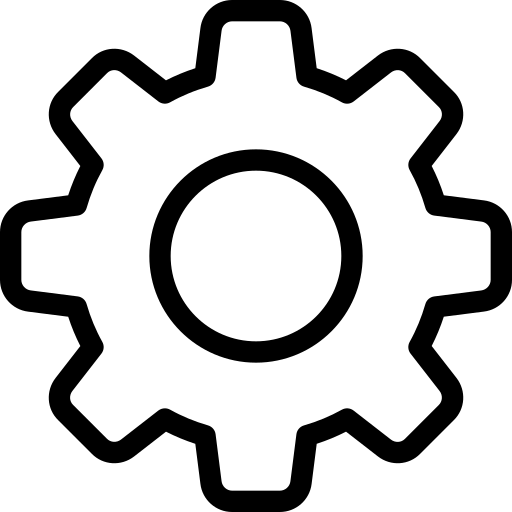 Factorio Guide
Мобильное руководство для новичков
Выполнила команда 1 курса «Дженерики»Институт новых материалов и технологий
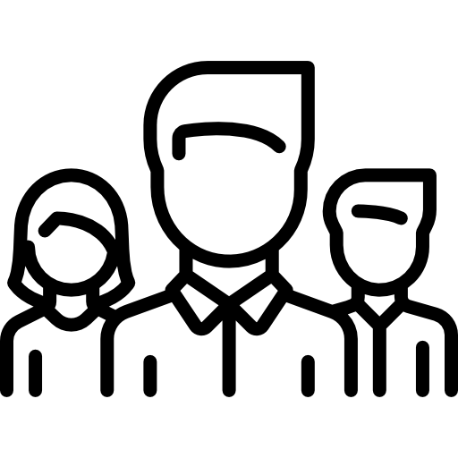 Наша команда
Аналитик
Дизайнер
Разработчик
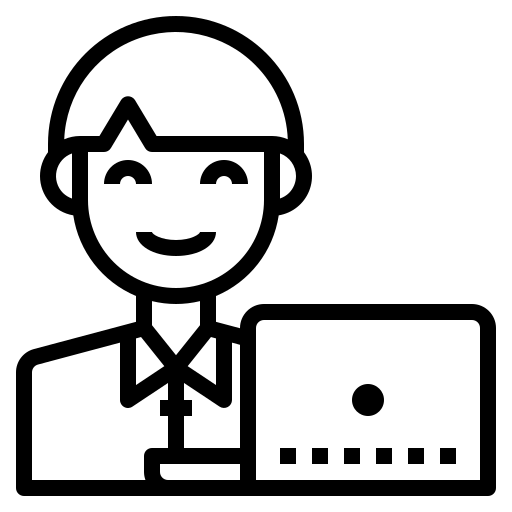 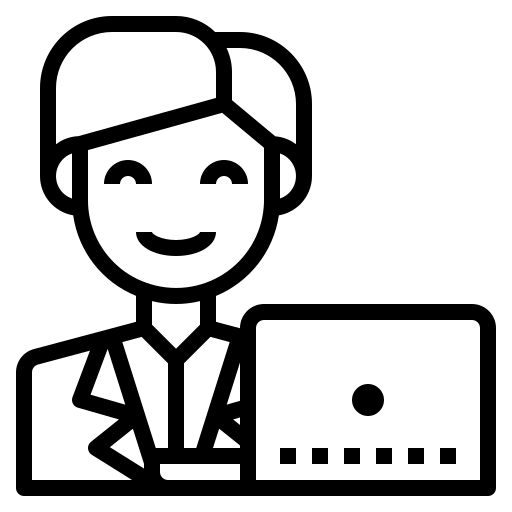 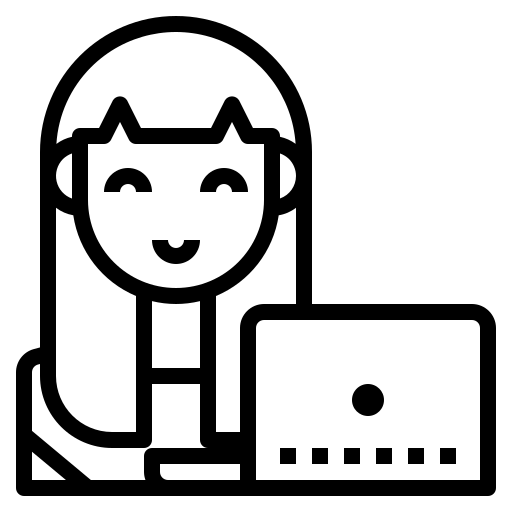 Мельникова Полина
Добурдаев Максим
Шашмурин Николай
2
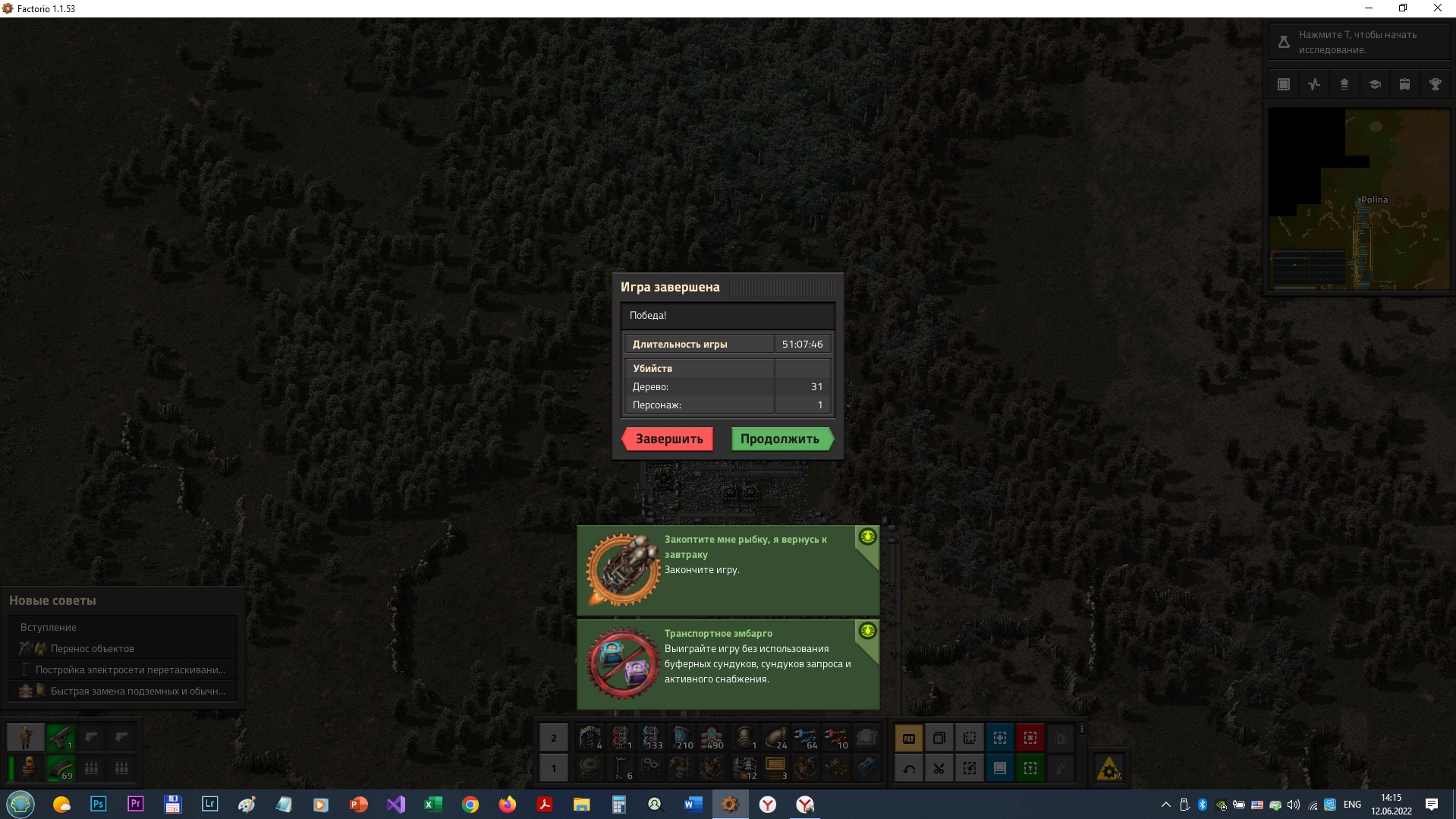 3
Проблемы, с  которыми сталкиваются начинающие игроки
Огромное количество контента в игре!
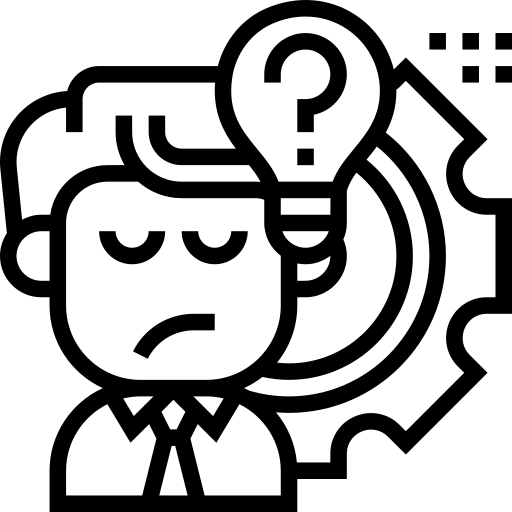 Где найти структурированную информацию с объяснением?
Как все понять?
5
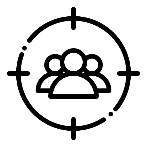 Целевая аудитория
Начинающие игроки
С любым уровнем образования
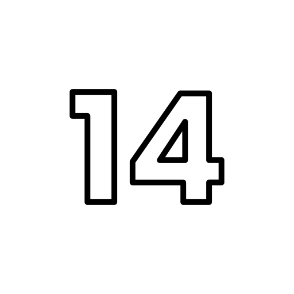 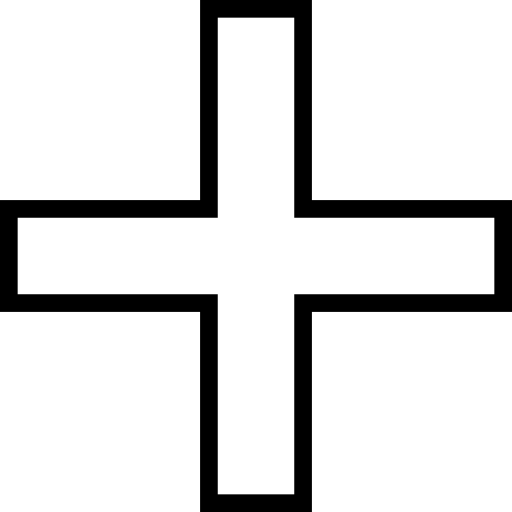 6
7
Наши конкуренты
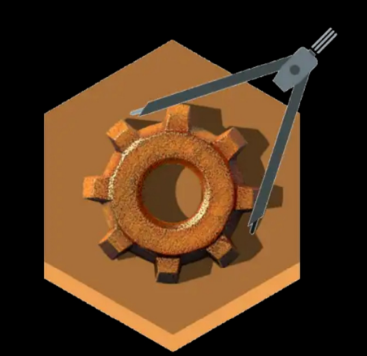 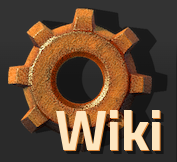 Official Factorio Wiki
Factorio Сalculator
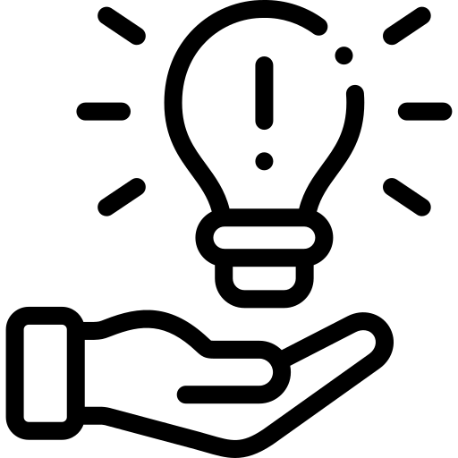 Наше решение: 
мобильное приложение-руководство
- Простой и понятный пользовательский интерфейс

- Обширная база информации 

- Отсутствие сложного игрового сленга

- Встроенный калькулятор крафтов

- Возможность использования без интернета
8
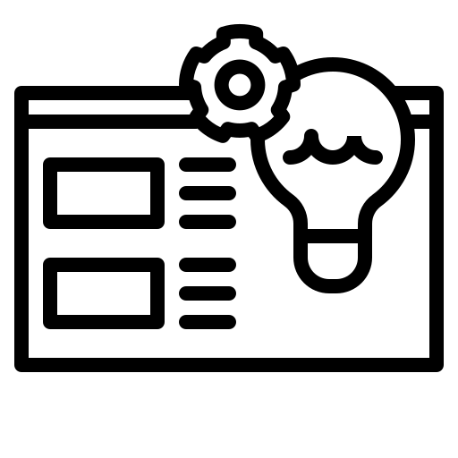 Стек технологий
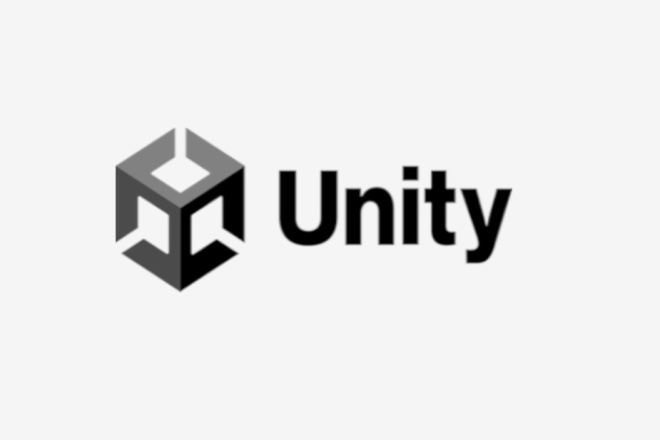 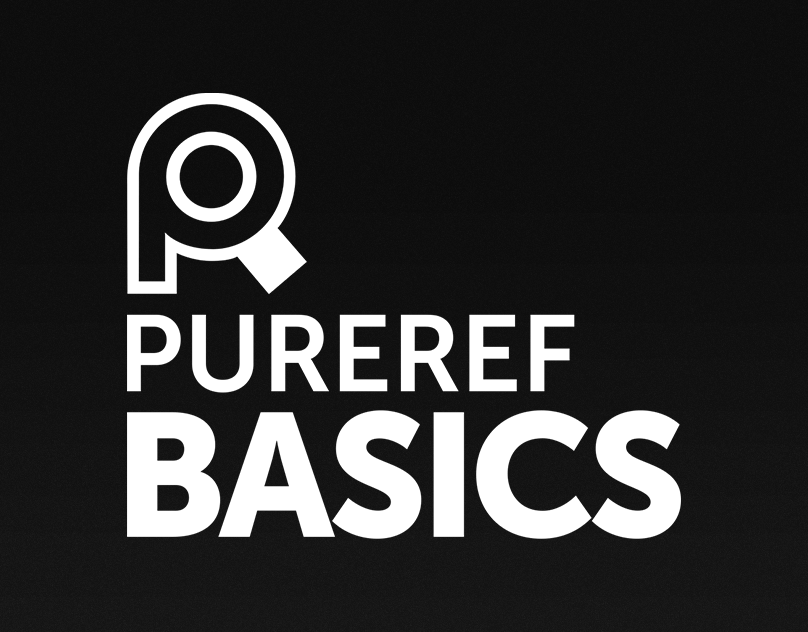 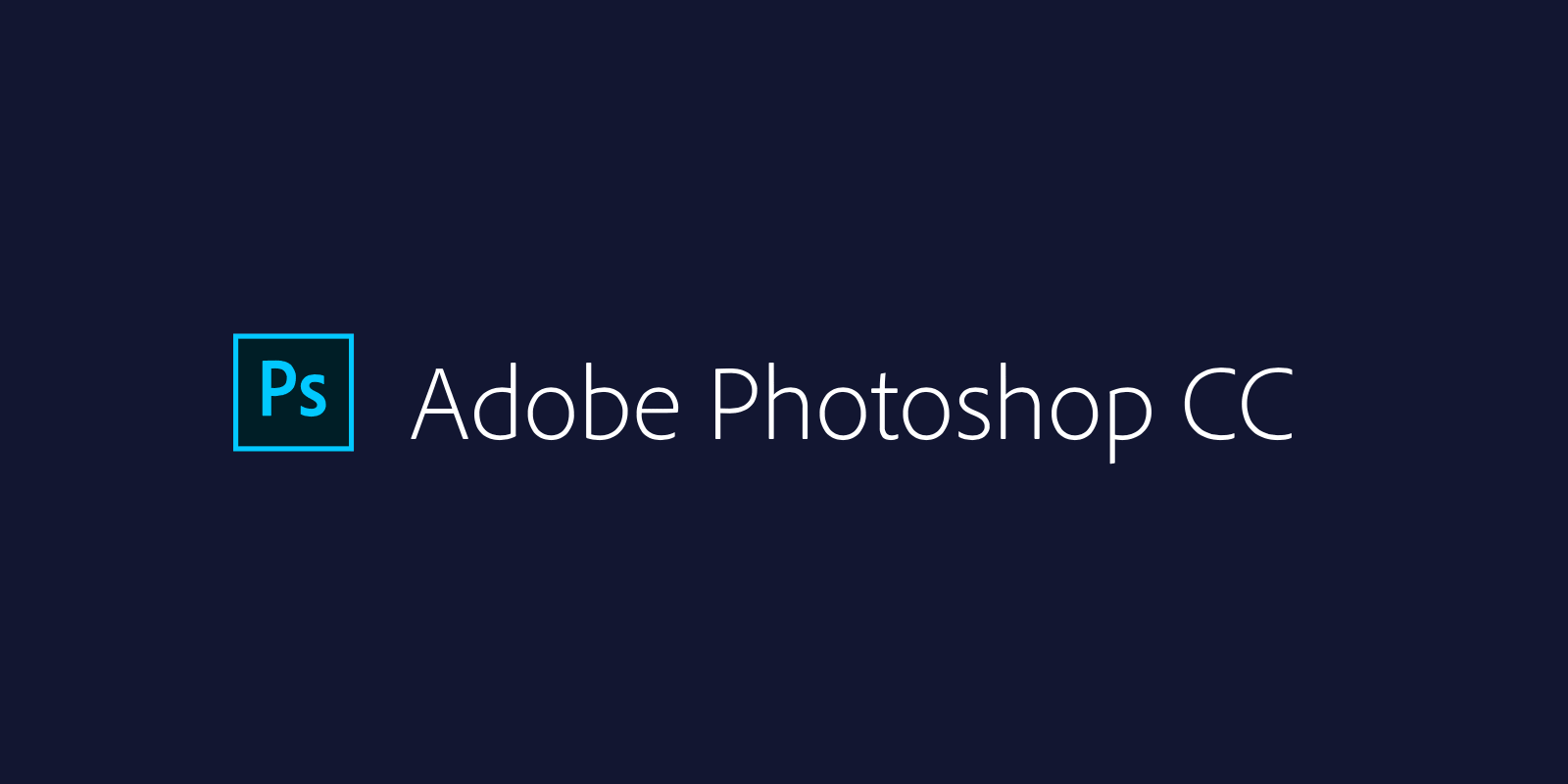 9
*Видео*
10
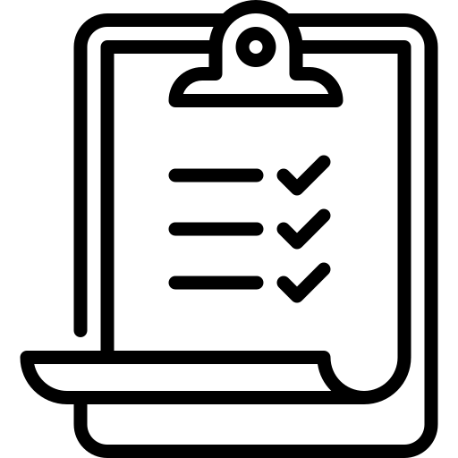 Дальнейшее развитие
Доработать калькулятор крафтов

Расширить описание предметов во всех блоках

Сделать приложение доступным для IOS
11
Аналитик
Дизайнер
Разработчик
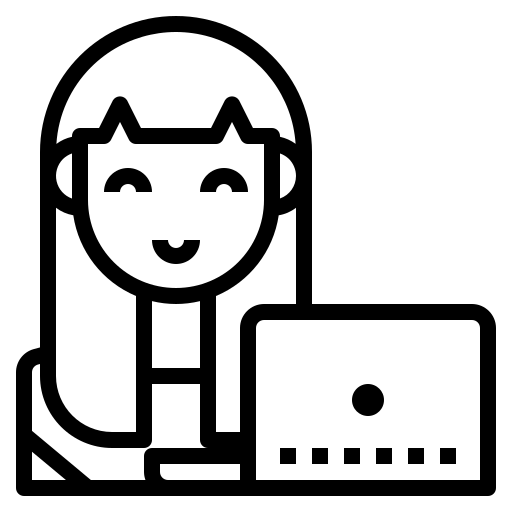 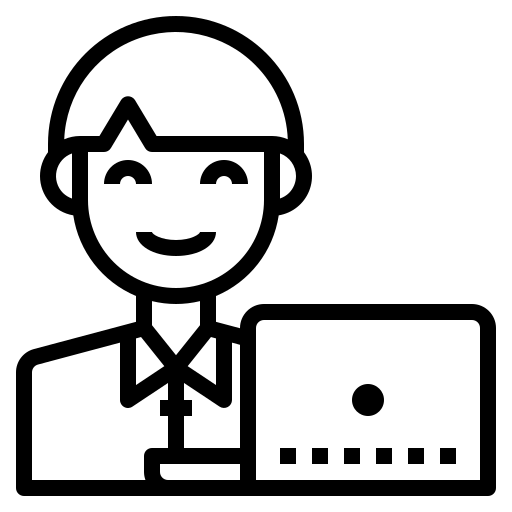 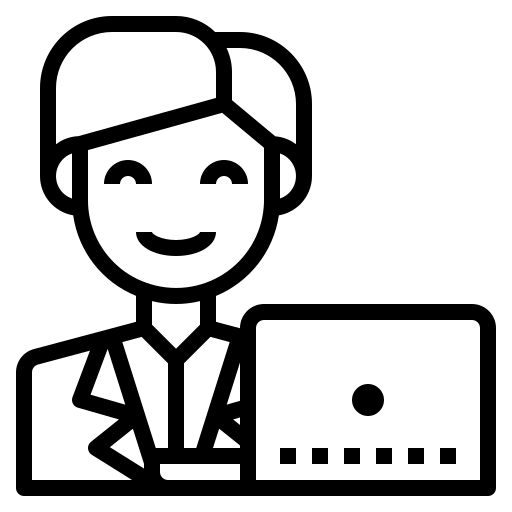 Мельникова Полина
Добурдаев Максим
Шашмурин Николай
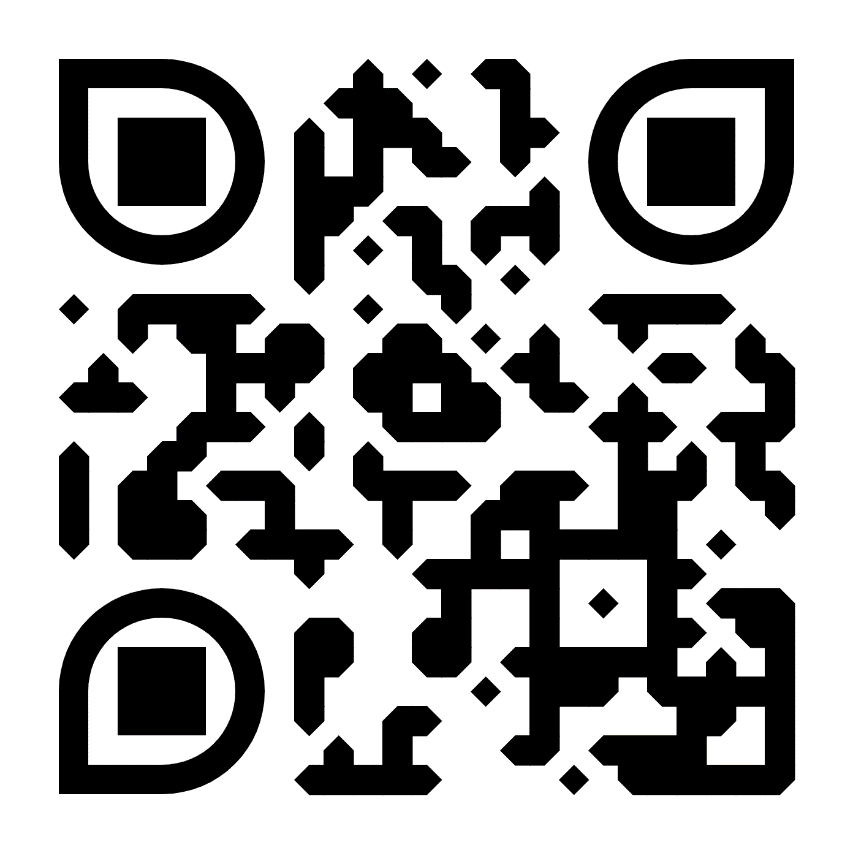 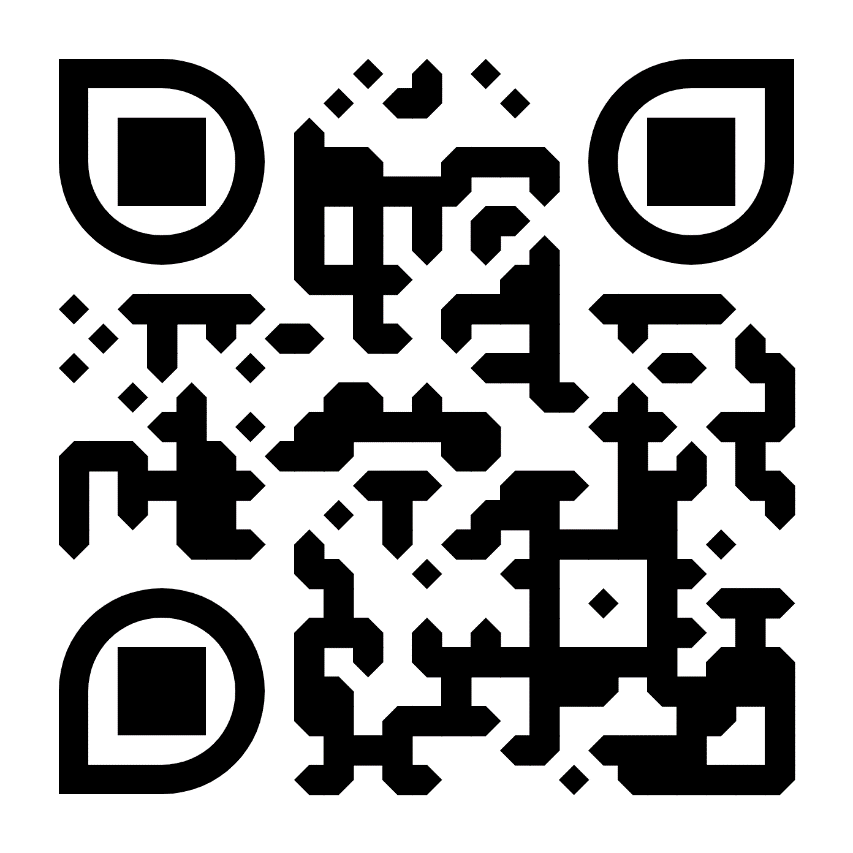 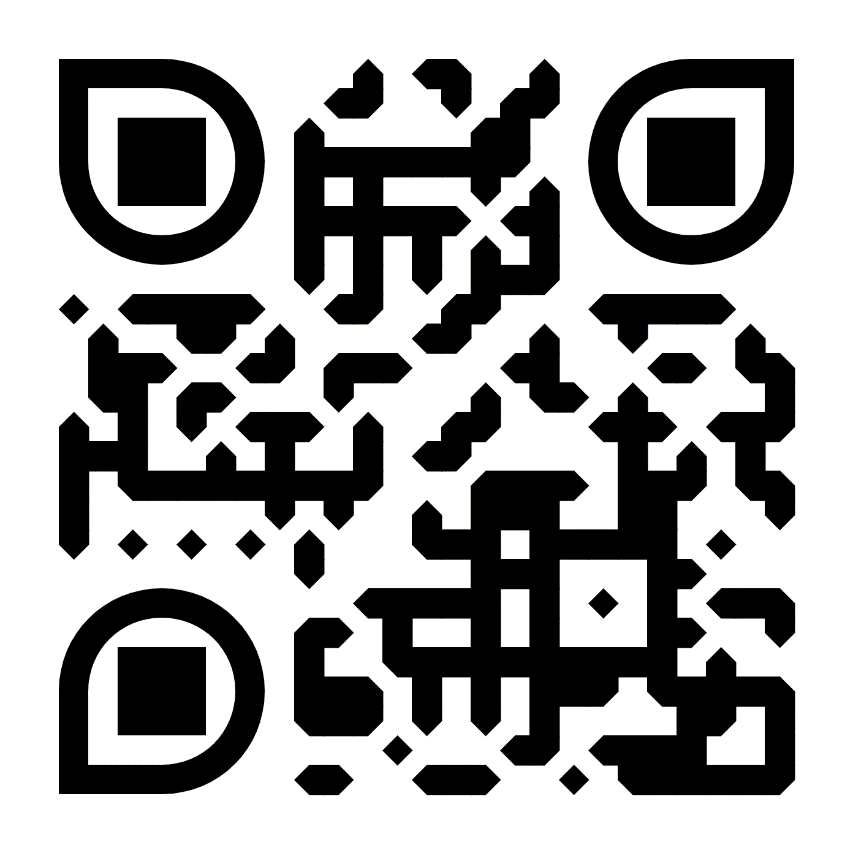 12
Спасибо за внимание!Мы будем рады ответить на ваши вопросы.
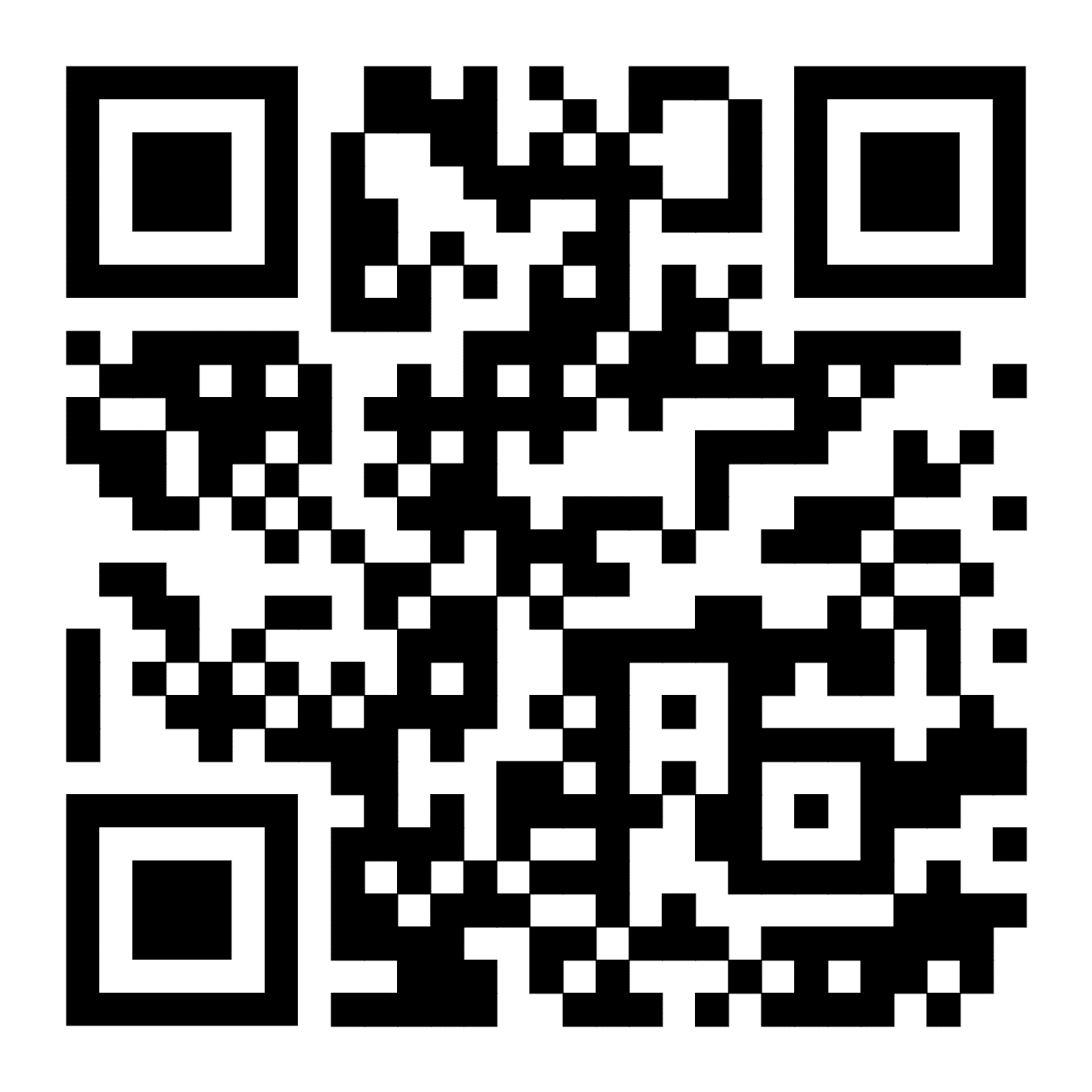 Скачать и увидеть наш продукт можно здесь
13
*доступно только на Android